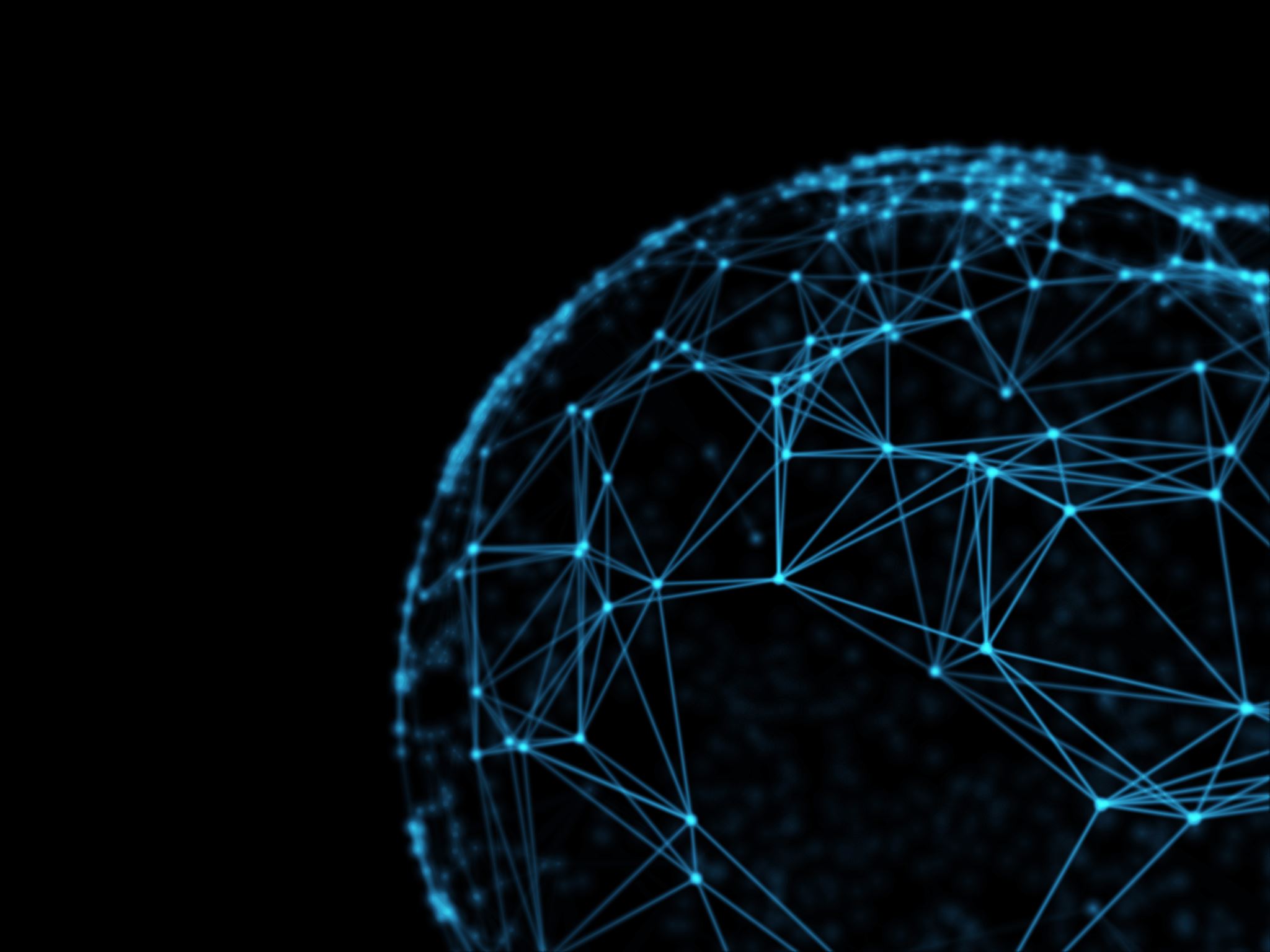 Big Social Data
Banco de Dados II

Rafael Escalfoni
Redes SociaisConceito de Big Social DataDados SociaisDados na InternetAnálise de Redes Sociais
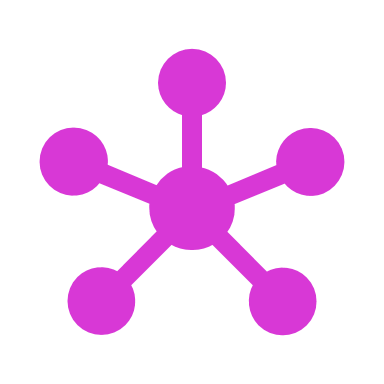 Redes SociaisÉ um conjunto de atores que podem possuir relacionamentos uns com os outros (Wasserman, 1994)- Família, amigos, colegas…
AplicaçõesCompreensão das relações em uma empresa pode auxiliar no diagnóstico de como os funcionários se organizam e interagem na disseminação do conhecimento
Mídias Digitais
O desenvolvimento tecnológico subsequente à Web 2.0, e o crescimento de usuários de celulares e tablets conectados vem aumentando a quantidade de informações na Web.

Mídias sociais são canais que possibilitam a conexão entre usuários ao redor do mundo, possibilitando a troca de experiências e o compartilhamento de conteúdos de forma instantânea

Solis (2007): “Tecnologias e práticas online que pessoas usam para compartilhar opiniões, experiências e perspectivas, podendo se manifestar em diferentes formatos incluindo texto, imagens, áudios e vídeo”
Big Social Data
Grandes volumes de dados relacionados a pessoas ou para descrever seus comportamentos e interações sociais mediadas por tecnologias em espaços digitais

A partir da quantidade disponível e do enriquecimento semântico dos dados, é possível utilizar para diversos fins: comercial, social, político...

Big Social Data é amplamente utilizada para extrair insights de dados de interações de pessoas em mídias sociais online. Auxilia na descrição ou predição de comportamentos que influenciam decisões humanas
Social Data = social media data + volume, variedade + velocidade + vago (imprecisão)imprecisão: confusão dos significados; decorrente de uma combinação de vários tipos de dados a serem analisados, levando a inconsistência e deficiência. Também relacionado a privacidade e gestão de dados.
Conjunto de links: relacionamento entre entidades
natureza não estruturada: comprimento de mensagens de microbloggings e erros de ortografia.
 e falta de completude: requisitos de privacidade de dados
Big Social DataAbordagem orientada a dados
Big data auxiliando na compreensão da sociedade - o papel da humanidade digital
Crescimento da importância cultural das mídias sociais
Qual é o papel das mídias sociais digitais na comunicação, decisões políticas, relações humanas, engajamento de causas...???
Preocupações éticas, acessibilidade, autenticidade, confiabilidade...
Big Social DataAbordagem orientada à Sociedade
Computação Social: área de pesquisa transdisciplinar – ciências sociais e de computação. compreensão das interseções entre TIC e sociedadeCiência de Big Data: ferramental para gerir grandes volumes de dadosAnálise de Dados: extração de conhecimento a partir de grandes bases de dados
Dados na Internet
Coleta e análise de redes sociais
Coleta: 
APIs das plataformas, Web Crawlings, Web Scrappers

Análise de Redes Sociais
Métricas individuais: grau do vértice, centralidade global do vértice, grau de intermediação (betweenness), coeficiente de agrupamento, autoridade (e PageRank)
Métricas de rede: agrupamento médio, diâmetro da rede, grau médio da rede